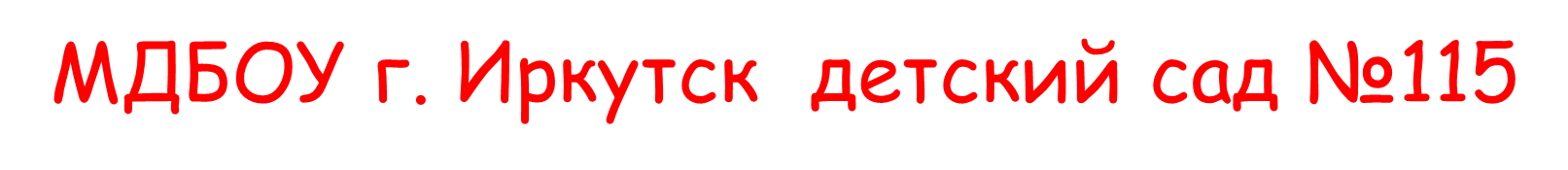 Творческий отчет по проекту «1 апреля – международный День птиц»
Банк практического материала подготовила воспитатель: Поломошнова Людмила Александровна
Птичьи стаи в небесах летают,Взгляд не отвести от их паренья.Птиц сегодня люди поздравляютС днем международным их весенним.Хочется, пернатым и крылатымЖизни пожелать простой и сытой.В чистом, мирном небе чтоб летать им.У людей чтоб быть им под защитой.
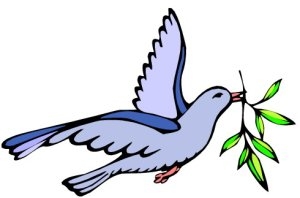 1 апреля – международный День птиц
Международный день птиц проходит ежегодно в рамках программы ЮНЕСКО "Человек и биосфера" и не случайно отмечается именно в апреле. 1 апреля 1906 года была подписана Международная конвенция по охране птиц.
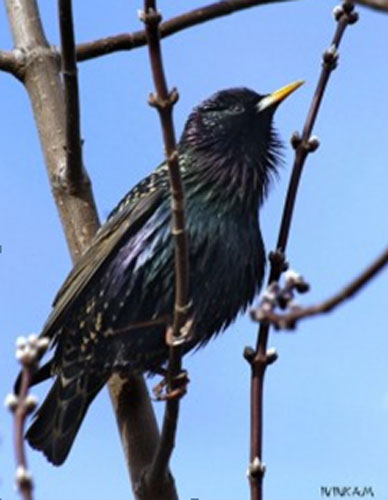 1 апреля – международный День птиц
День птиц - это не только годовщина Конвенции, но и время прилета пернатых с зимовок. В России праздник отмечали с 1994 года, но и раньше возвращение перелетных птиц праздновалось потому, что означало наступление весны. Обычай старины - печь в этот день жаворонков из теста и петь особые песенки-заклички. Одна из старейших традиций - развешивание в этот день скворечников, синичников, гоголятников и прочих "птичьих домиков.
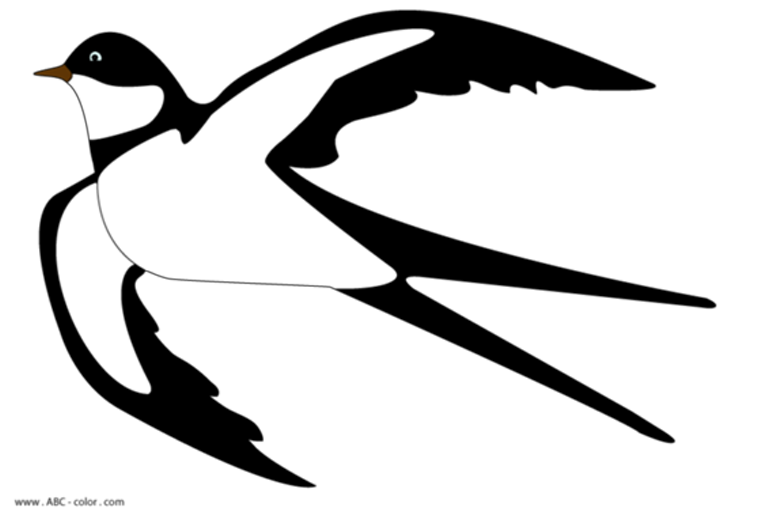 Программные задачи проекта
Формировать экологическую культуру у детей;
уточнить и расширить знания детей о перелетных и  зимующих птицах;
формировать умения и навыки наблюдения за ними;
учить устанавливать связь между средой обитания и образом жизни птиц;
воспитывать доброжелательное отношение к птицам, вызывать стремление беречь их. 
Развивать способности детей в различных видах художественно –
эстетической деятельности.
Учить детей создавать композицию; развивать способность к
формообразованию
Информационные центры в группах
Группа «Одуванчик»
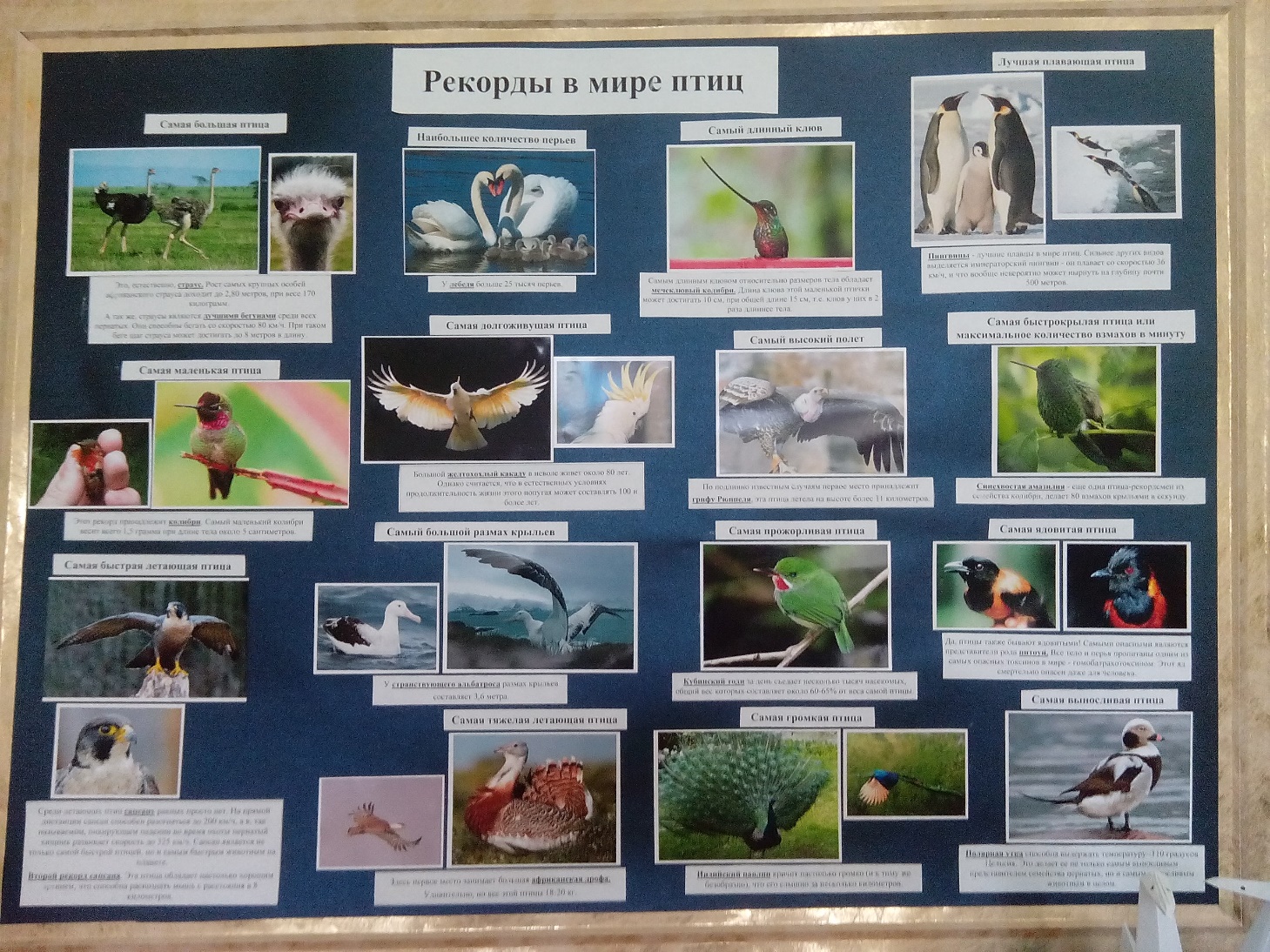 Группа «Колокольчик»
Группа «Незабудки»
Коллективная аппликация
Группа «Рябинка»
Группа «Колокольчик»
Групповые проекты
Группа «Цыплята»
Группа «Ромашка»
Творческая мастерская «Домики для птенцов»
Группа «Цыплята»
Объемная аппликация с элементами оригами
Группа «Колокольчик»
Группа «Незабудки»
Конструирование из бросового материала
Группа «Незабудки»
Лепка из пластилина
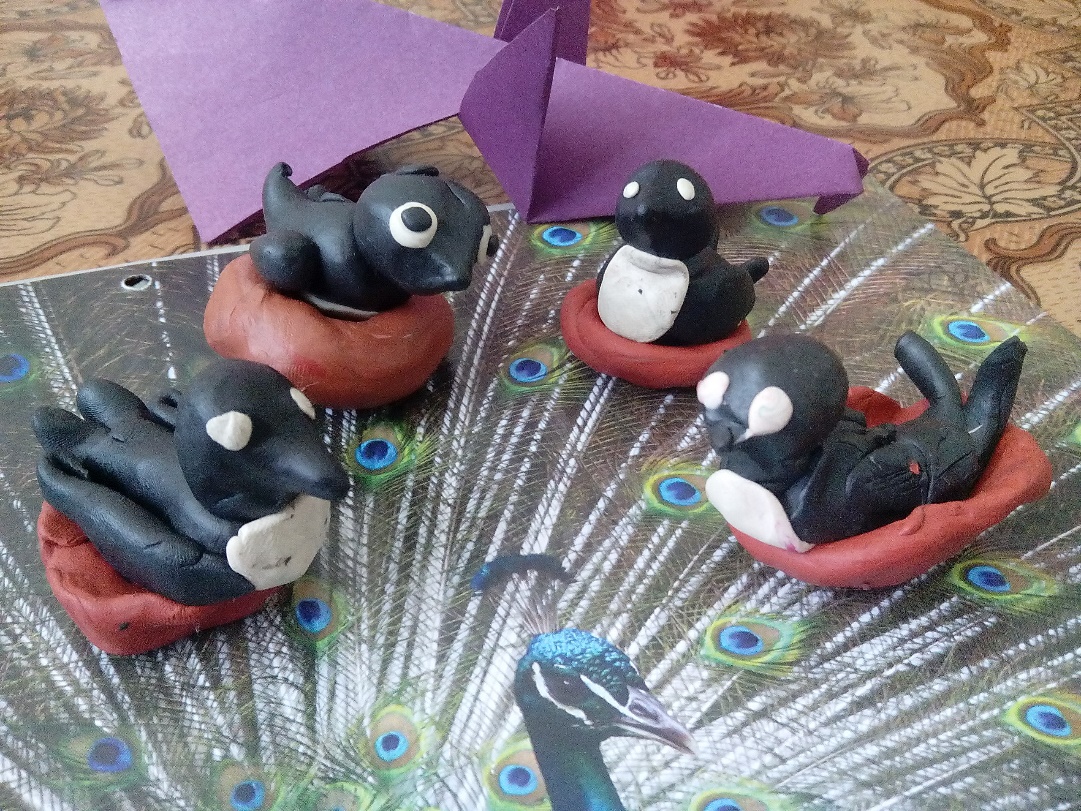 Совместная творческая деятельность детей и родителей в детском саду на тему: «Международный день птиц»
Музыкальное тематическое развлечение «Прилетайте птицы»
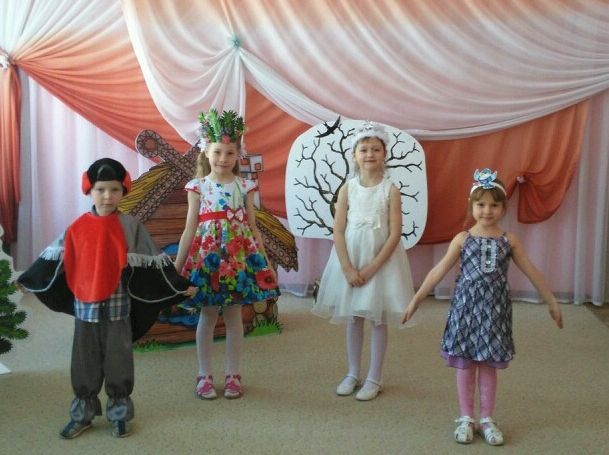 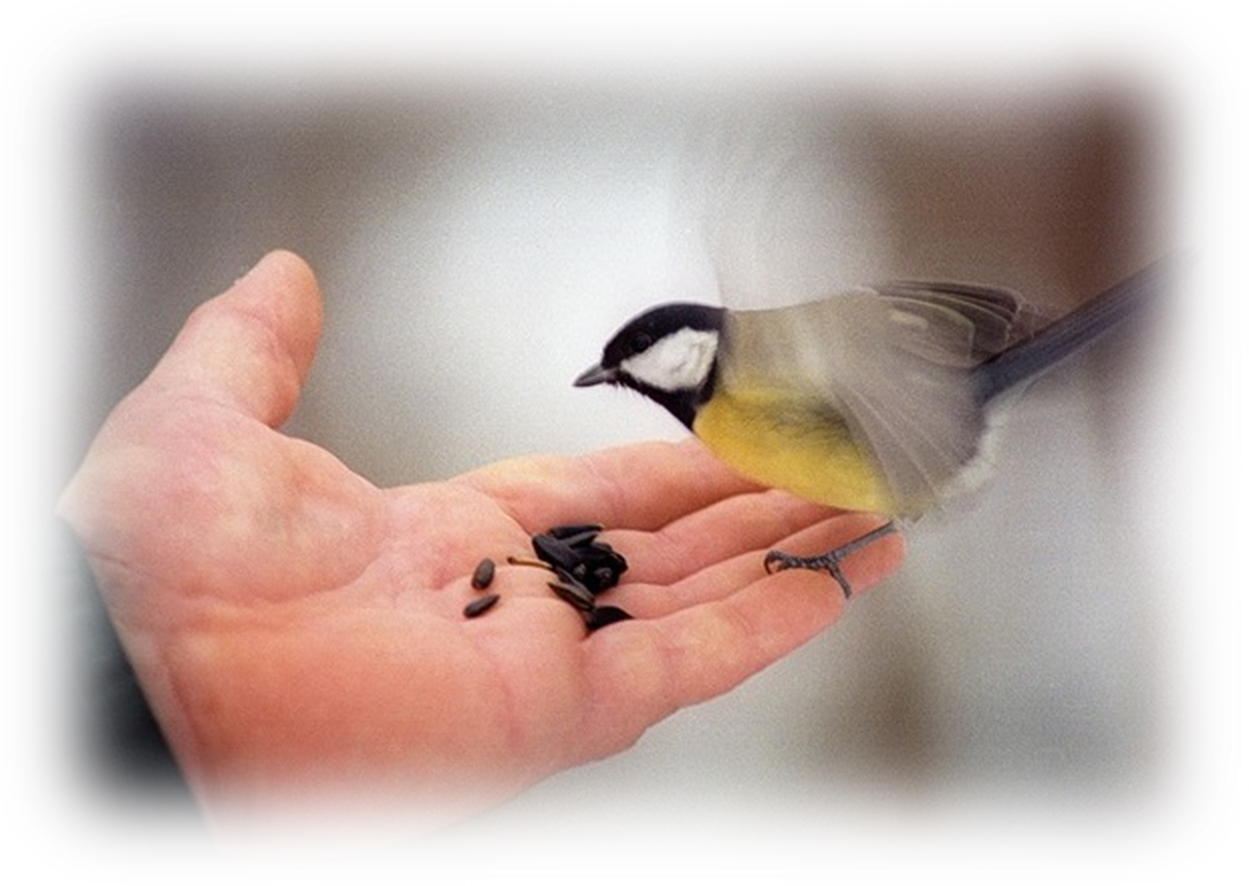 Берегите птиц!